Пожар и как его избежать
Подготовила:
Воспитатель
Группы 7
Воробьева С.В
Так выглядит пожарная машина и сам пожарный:
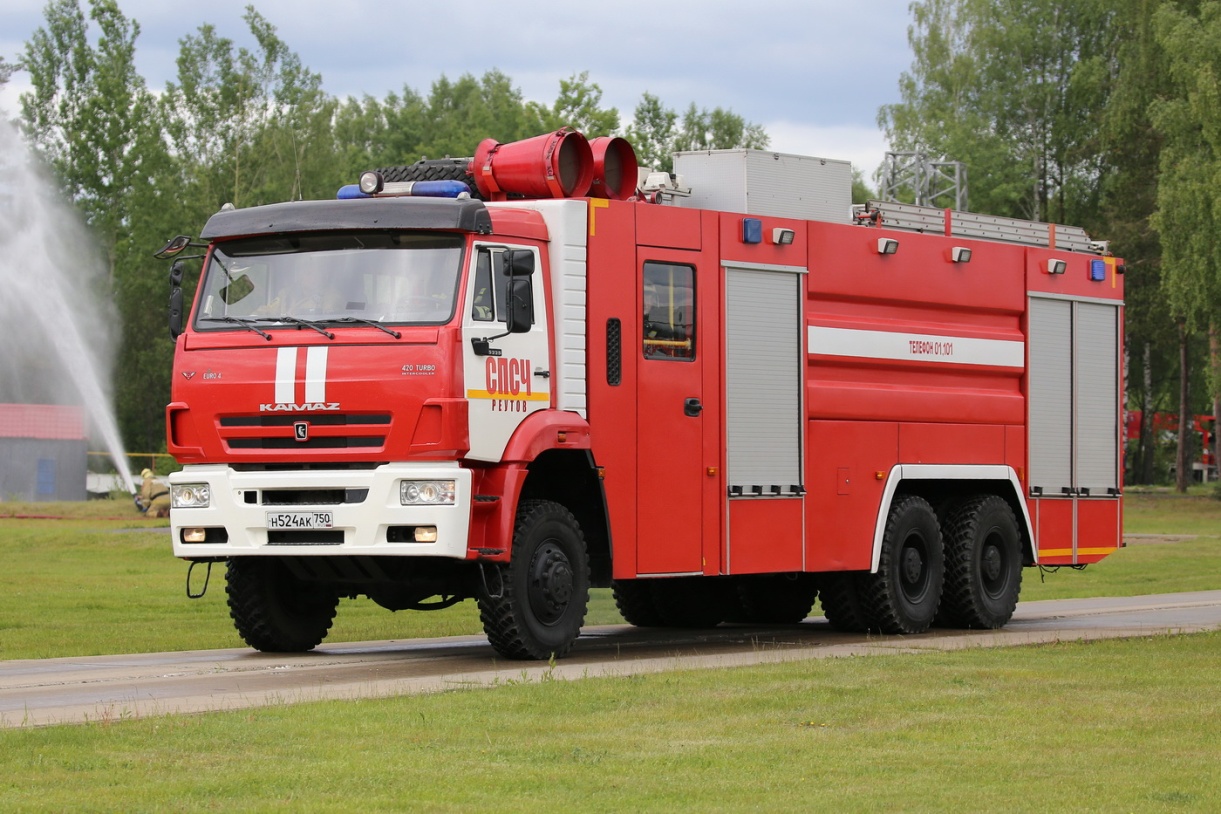 Причины пожара:
Детская шалость
Оставление без присмотра электрические приборы:
Разведение костров, поджигание сухой травы
Как правильно действовать при пожаре?
Не лить воду на электроприборы
Не открывай окно во время пожара
Заткни мокрой тряпчкой рот и двигайся аккуратно к двери
Не используй лифт